N   B   N   Update
What   ?             
When    ?
                                   Cost    ?
Dave Botherway					                 August - 2017
National  Broadband  Network
Australia wide Network, using new Fibre Optic technology
        to totally replace older Microwave (now Fibre ? ) and Copper network
Originally all  FttP -  Fibre to the Premises or (FttB), expensive
Compromise  FttN  - Fibre to the  Node (in Street), or Fixed Radio
Takeover  Telstra  cable network,   Replace Optus Cable  !
Remote areas -  new lower-cost Satellite access, subsidised ?
      Recently announced -  FttC  (Curb)  /  FttDP (Distribution Point)
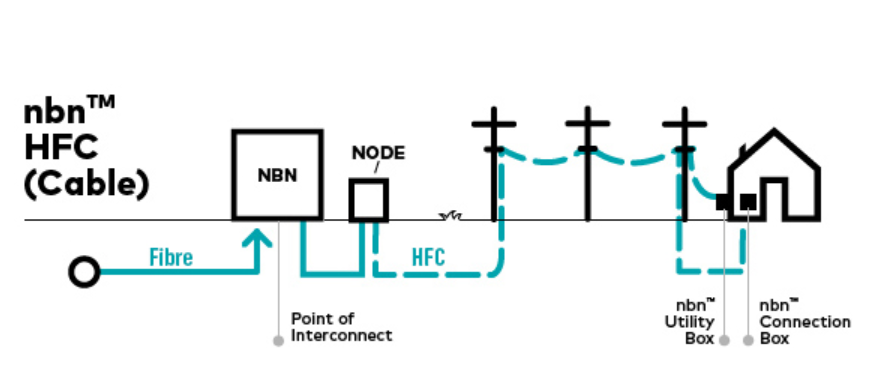 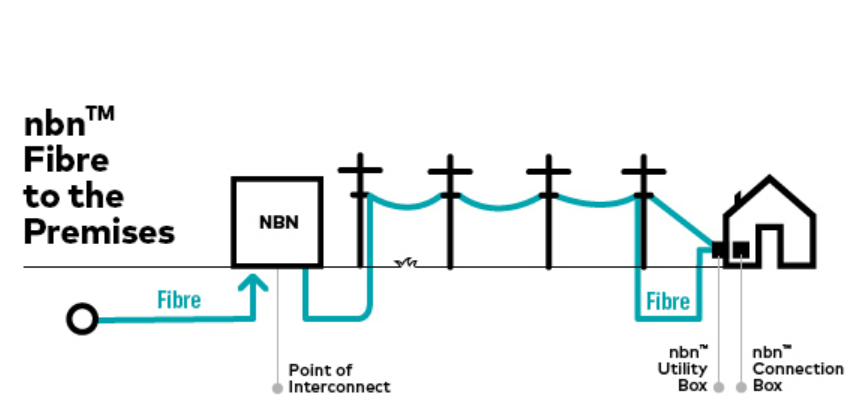 HFC   shared
Method Summary
Fibre
Copper, dedicated
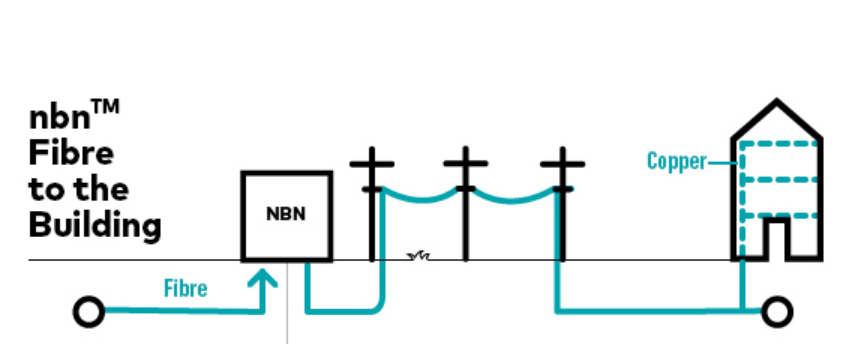 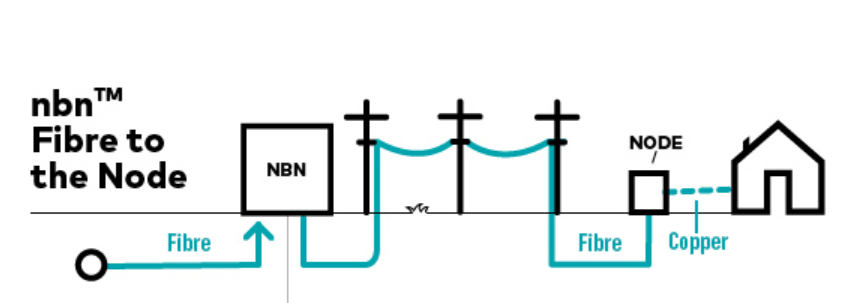 Hybrid Fibre Coax  –  ala Telstra/Optus cable
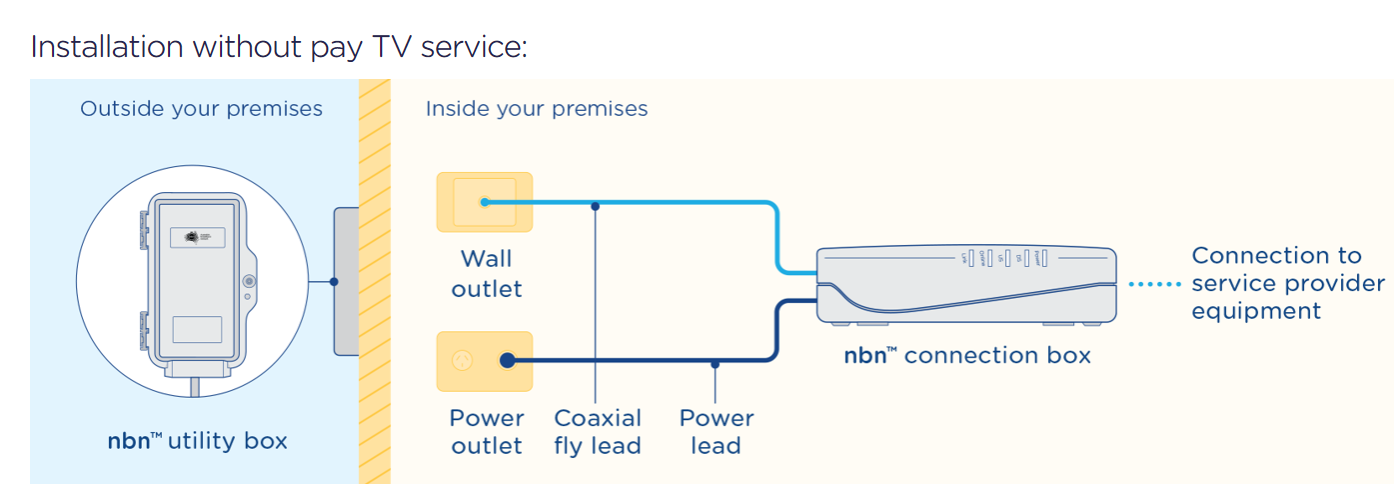 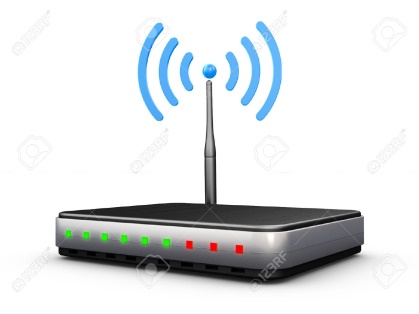 Router  +  WiFi
     ex  RSP
HFC–  who does   what ?
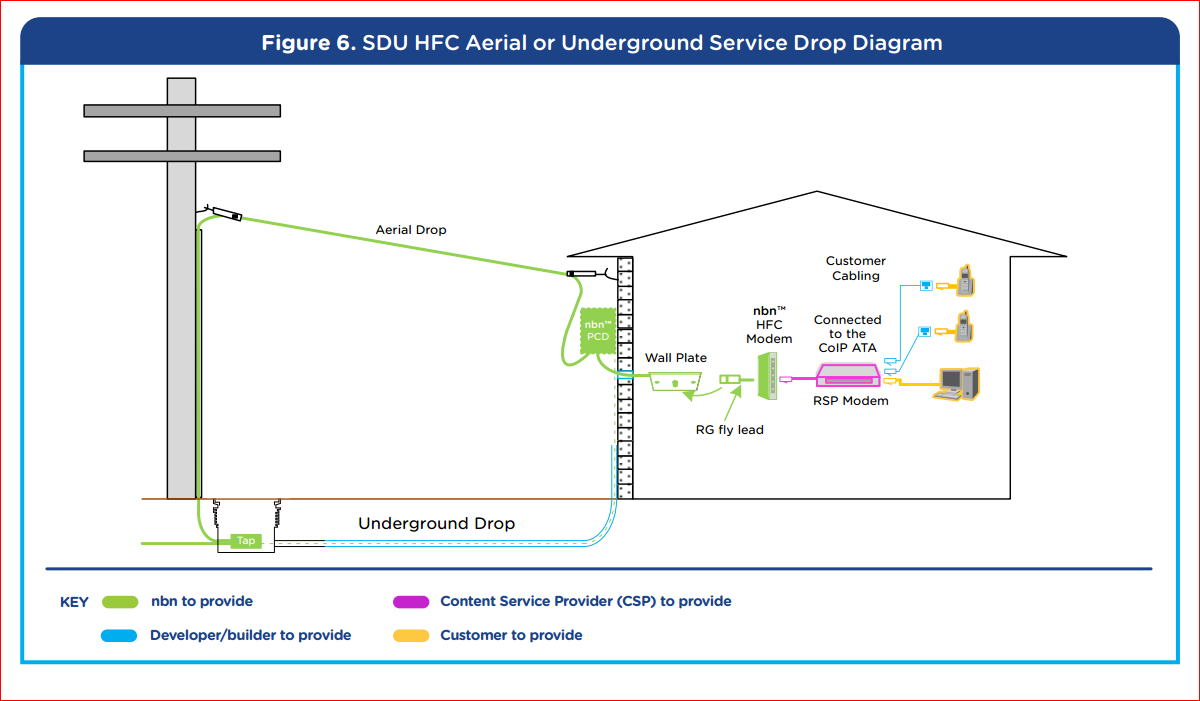 RSP Router
Retail Service Provider (RSP) to provide, unless  BYO
Fibre to Node (or Kerb) -  for most people
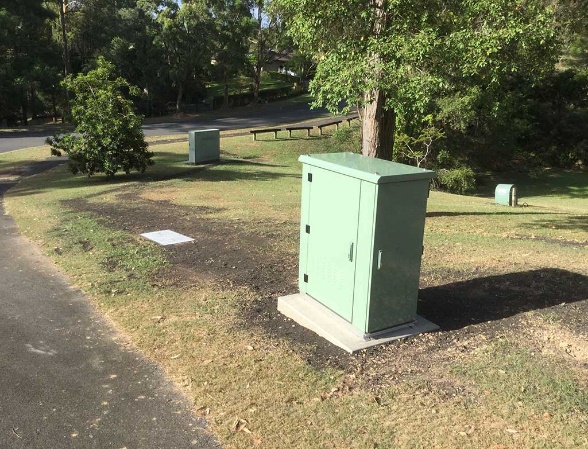 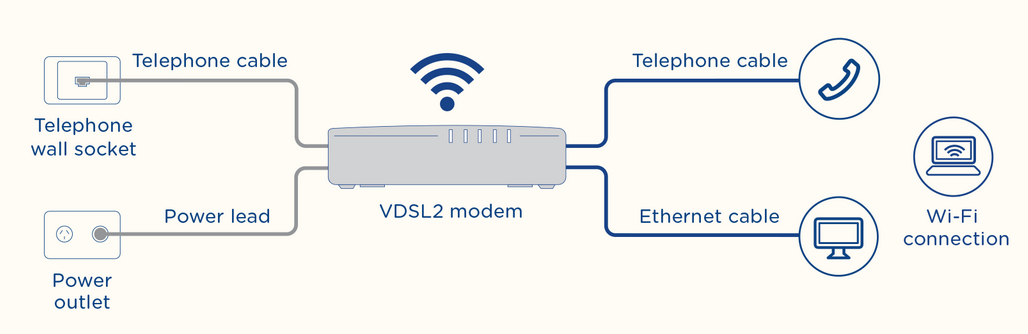 Existing
Street Node
Different Modem - may have WiFi  & Multi Ports                       To PCs etc
           ( negotiate with ISP . . .  )
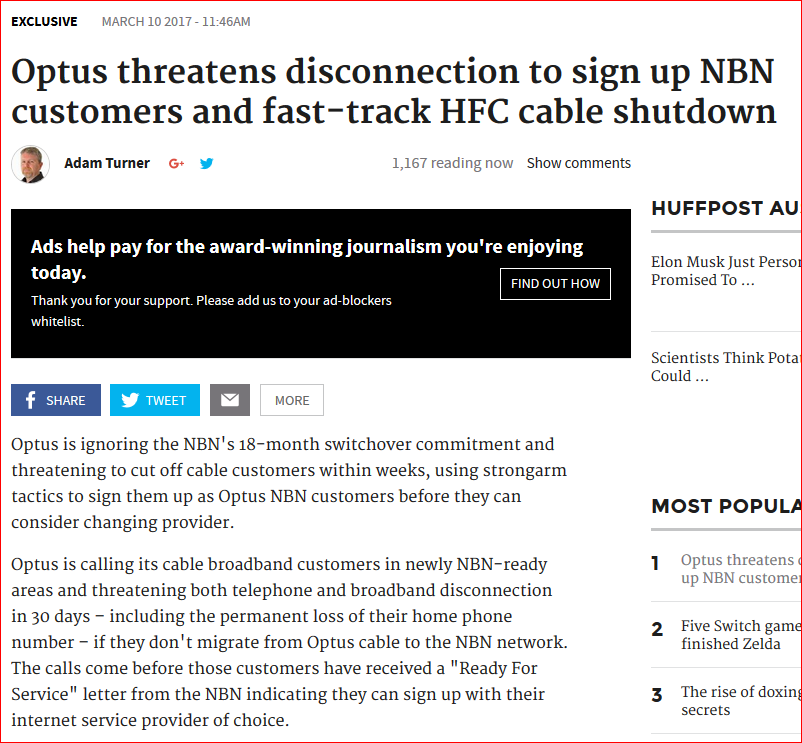 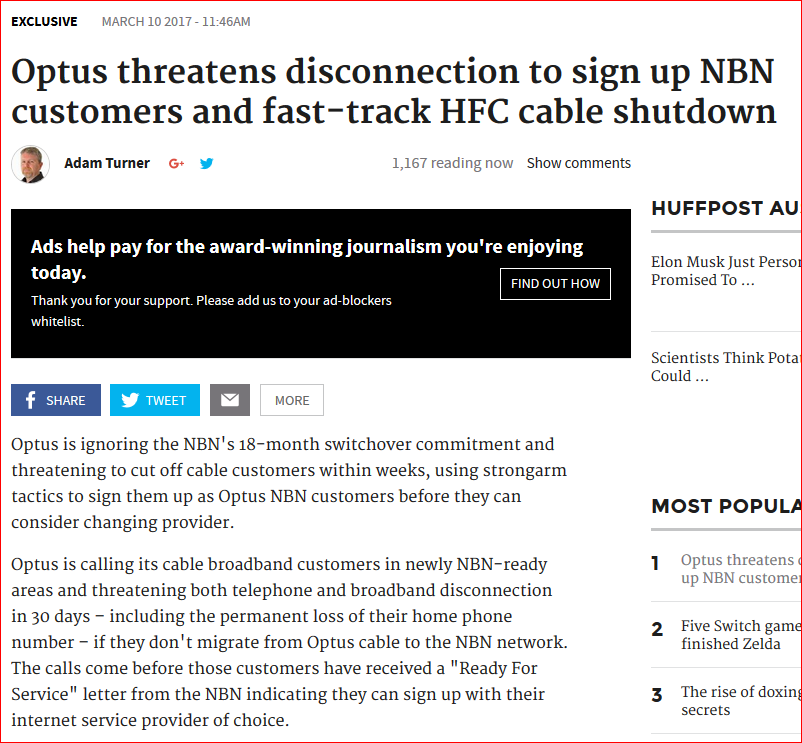 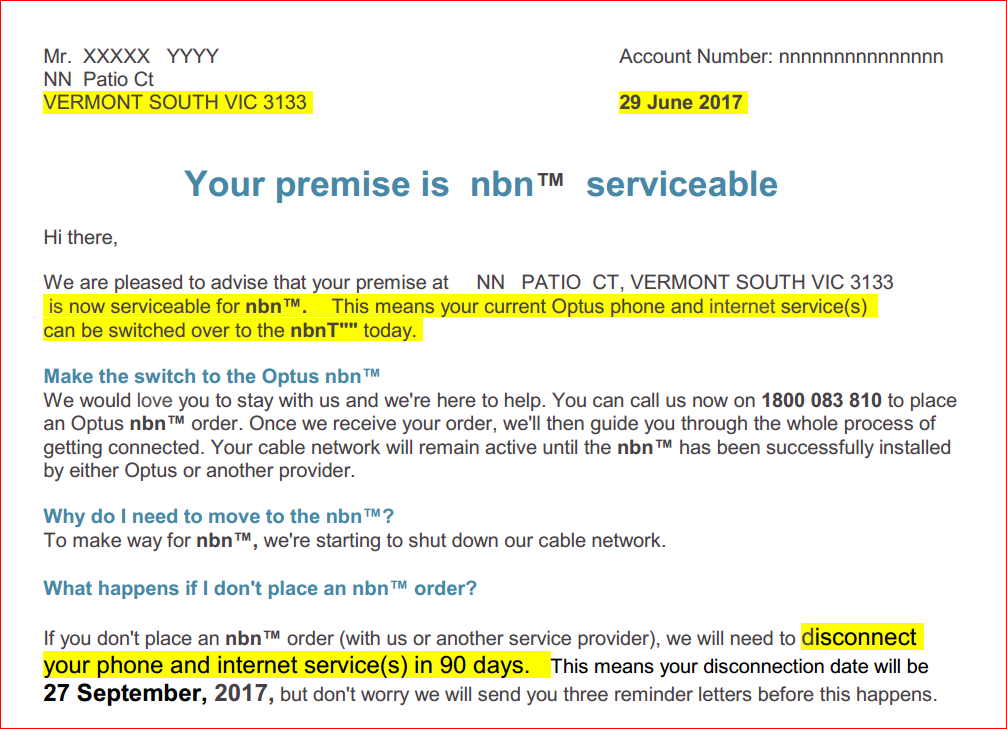 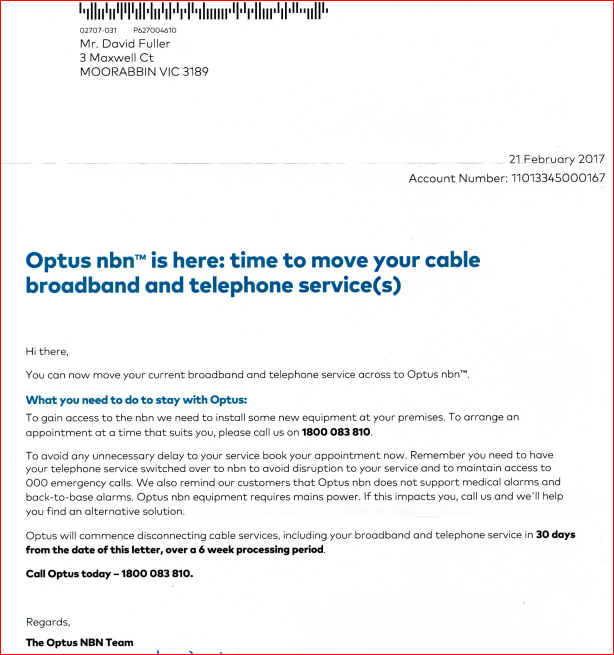 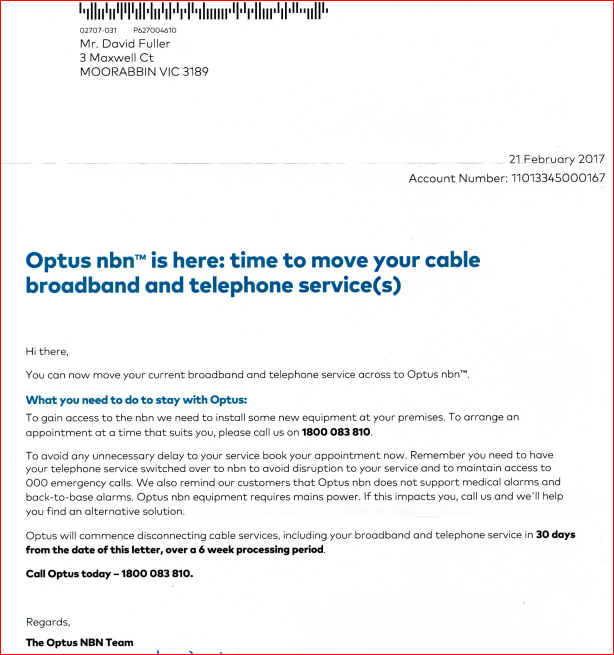 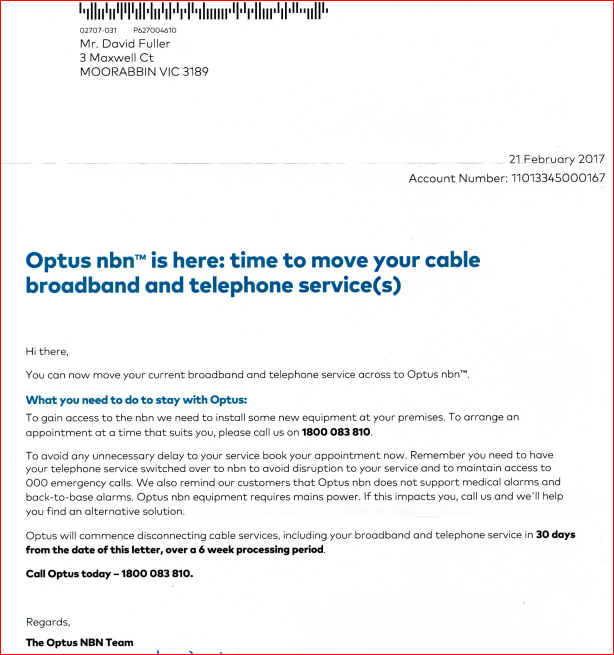 The
 Optus
Letters
The saga  
continues
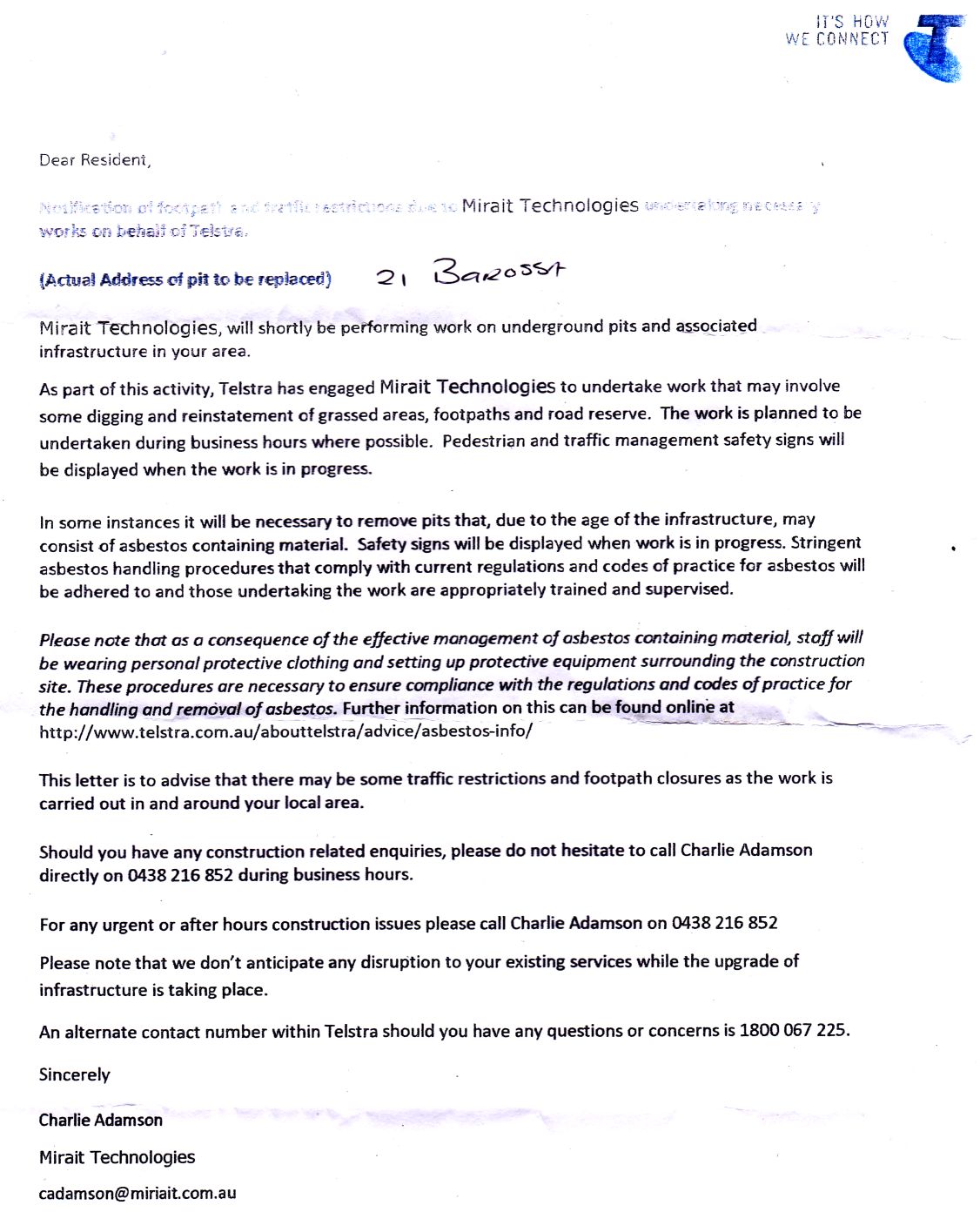 On  8-August-17
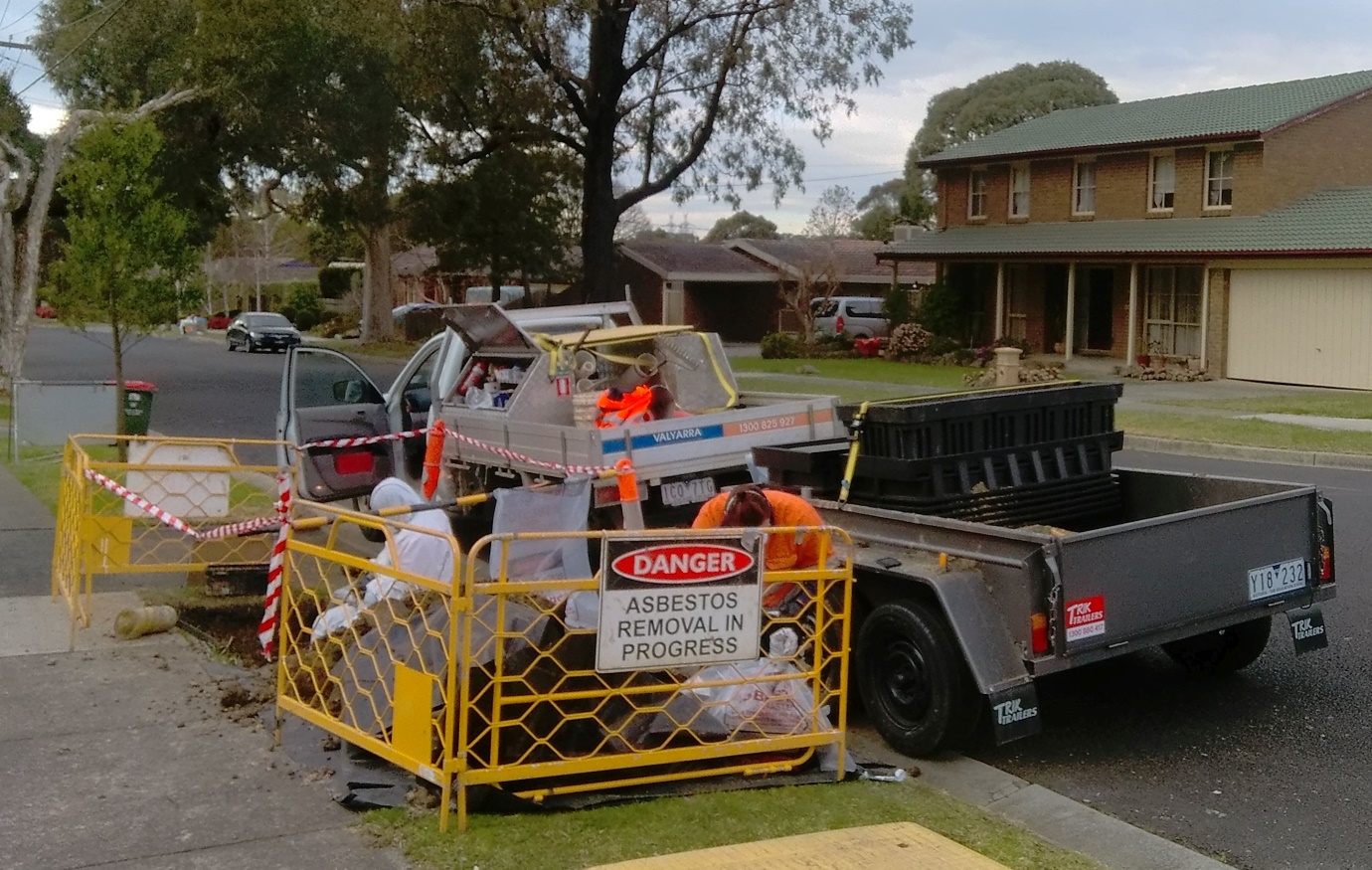 14-August
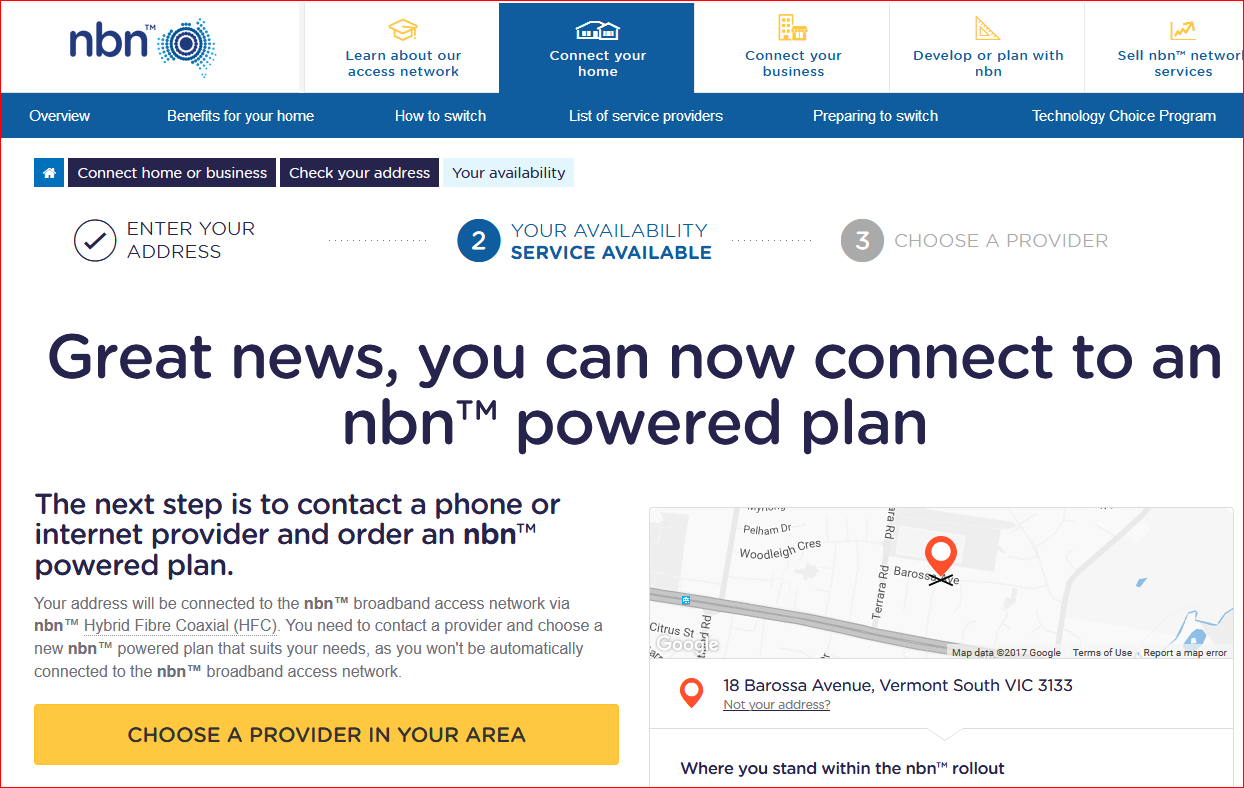 Finally,  on 18-August-17
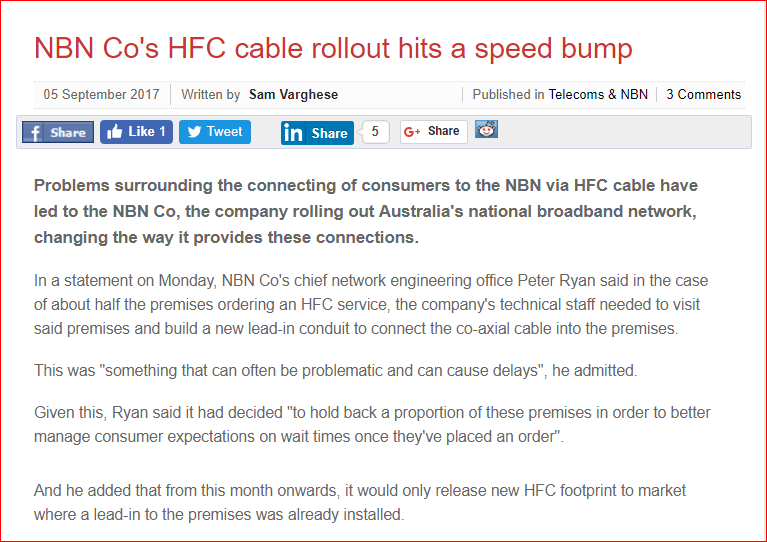 NBN  -  Choosing  a  Plan  !
Dave-B ? 

 500 GB

50 Mbps

  All  AU

 Maybe

   12 m
Amount  of  data  -  5 GB / month,    up  to Unlimited			
 Maximum Speed  -  12 Mbps  to  100 Mbps		 	
 Bundled Phone  – Fixed Lines, Mobile, International		
 Entertainment Bundles   -  Foxtel,  TelstraTV,  FetchTV		
 Contract  Period  –  Monthly,   12 months,   24 months
Optus Offering  . . .
“ $80 Plan ”  ( 25/5 Mbps,  U/L Data,   Fetch TV)	$  80 /m 
Speed Upgrade to 100 / 40  Mbps	 	$  20 /m
Local and Mobile Calls	( excludes 13, 1300) 	$  10 /m
International calls   ( to 25 countries )		$  10 /m	 	    				          --------------
                                                                    $ 120 /m	
However, currently (nearly same functions)  for  $ 81 /m  -  to be negotiated  !
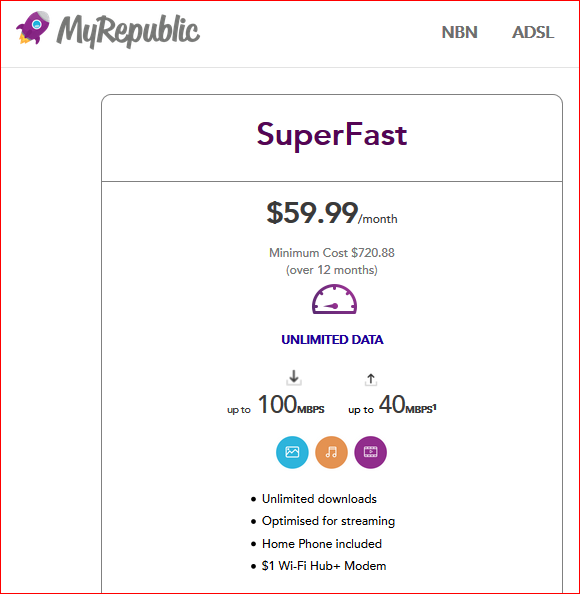 Optus = $120  !
100 Mbps + Calls = $90/m,
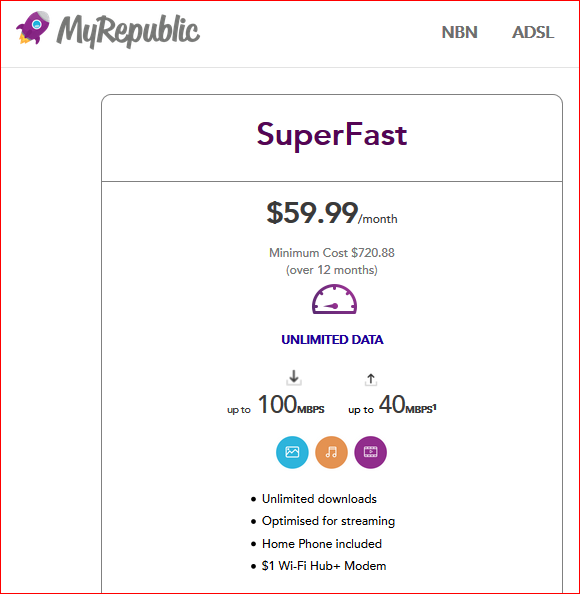 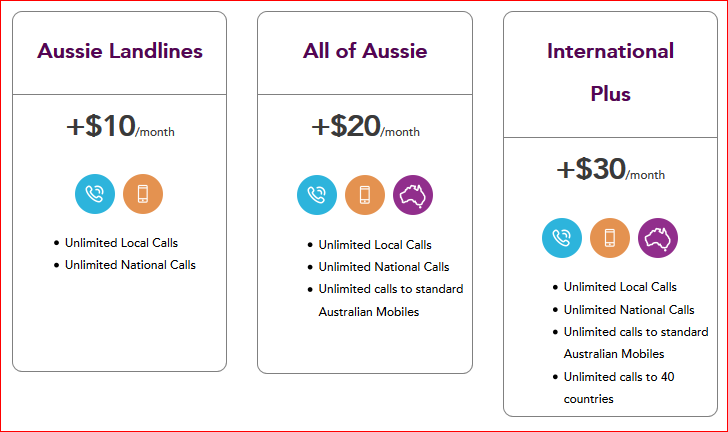 Summary
NBN  is  coming – like it or not !
Will replace existing “wired” system (unless -> all mobile)
Check NBN site to find dates & method for your address
Decide on your own requirements
Explore  various ISPs   –   and negotiate . . . . .
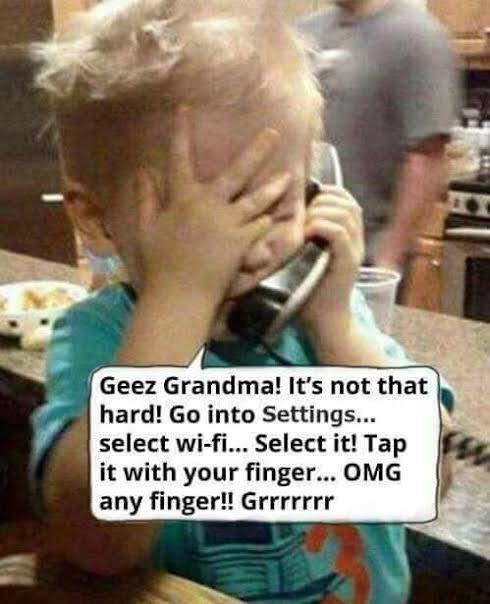 Questions